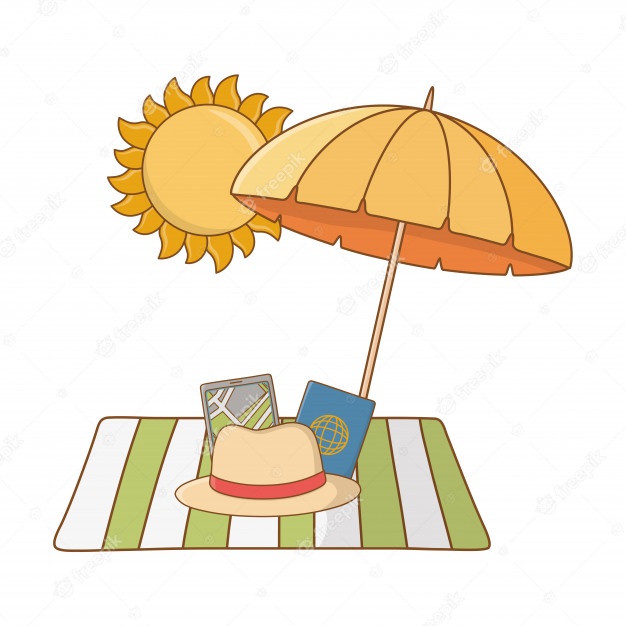 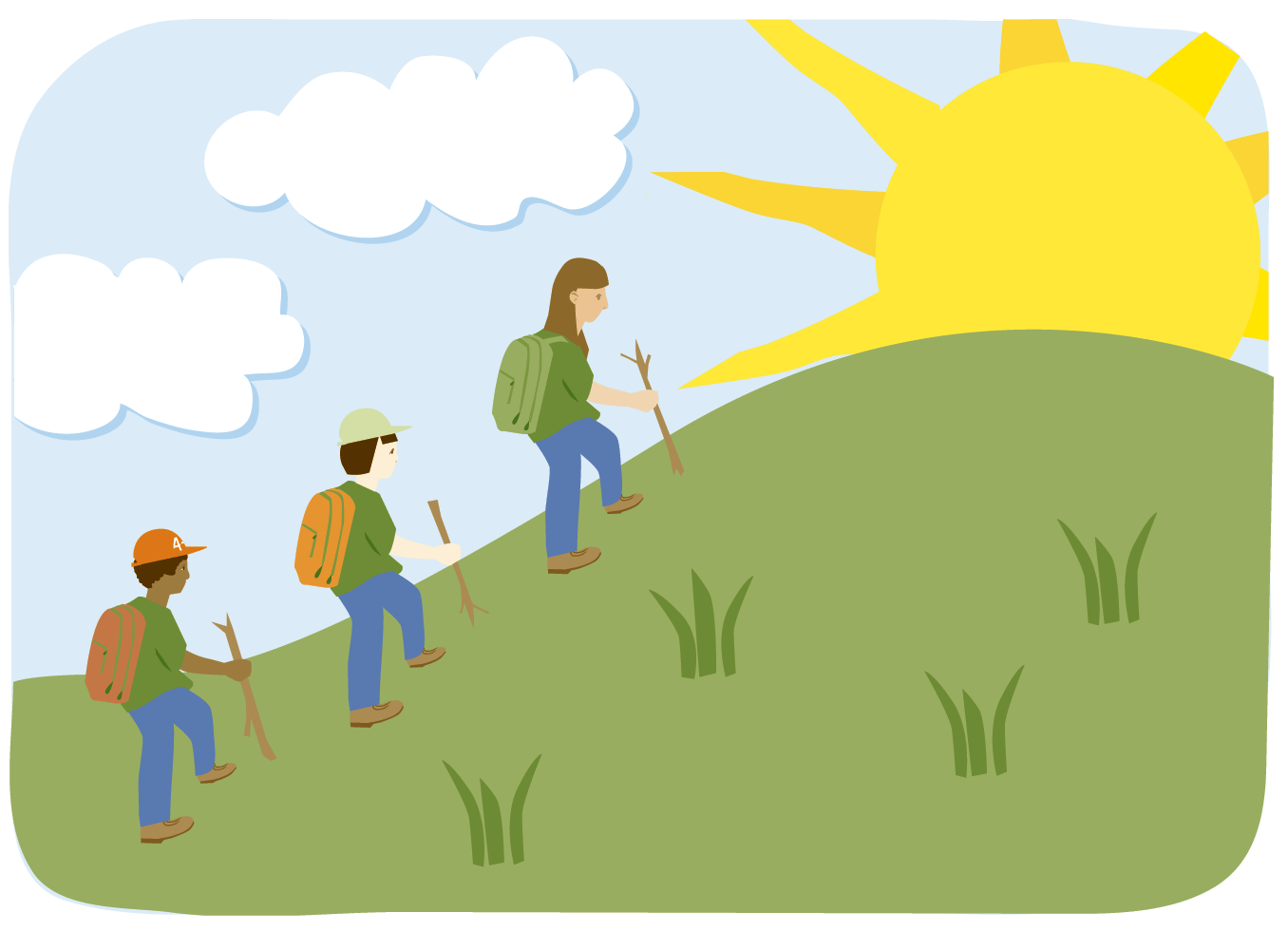 VACATION (度假）
Do you have plans for this weekend? 这周末你们有什么计划？
Yes, we will go to beach. 我们准备去海边。
Sounds great. How far away is the beach? 太好了。海边有多远？
It is about an hour drive. It is famous for its white sand. How about you? 开车一个小时。那里的白沙滩很著名。你们呢？
We will go hiking this Saturday. The hiking trail is 5 miles long. 我们准备周六去爬山。山路有5英里长。
It is only 80 degrees on Saturday. You will have fun hiking.周六只有80度，你会玩得很高兴的。
Thank you. Have fun too!  谢谢。也祝你们玩得开心。